HÌNH 6
CHƯƠNG I. ĐOẠN THẲNG
Tiết 1:
ĐIỂM - ĐƯỜNG THẲNG
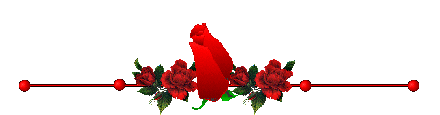 TIẾT 1. ĐIỂM. ĐƯỜNG THẲNG
1. Ñieåm :
* Caùch veõ :
Chaám treân giaáy moät chaám nhoû, ta ñöôïc moät ñieåm

C
A

B

* Caùch ñaët teân :
Duøng chöõ caùi in hoa ñeå ñaët teân
1. Ñieåm :

C
A

B

Ba ñieåm phaân bieät : ñieåm A, ñieåm B, ñieåm C.
Treân hình veõ, chuùng ta coù maáy ñieåm ?

N

M
1. Ñieåm :

Ñieåm M vaø ñieåm N truøng nhau
Treân hình veõ, chuùng ta coù maáy ñieåm ?
Ñieåm naøy coù đặc điểm gì? teân goïi laø gì ?
Coøn coù teân goïi naøo khaùc nöõa khoâng ?
2. Ñöôøng thaúng :
* Caùch veõ :
Duøng buùt chì vaïch theo meùp thöôùc thaúng
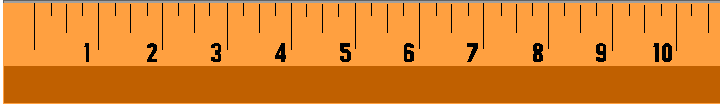 0
a
* Caùch ñaët teân :
Duøng chöõ caùi thöôøng ñeå ñaët teân
2. Ñöôøng thaúng :
Nhaän xeùt :
Ñöôøng thaúng khoâng bò giôùi haïn veà hai phía
Khi keùo daøi ñöôøng thaúng veà hai phía,
 ta thaáy noù bò giôùi haïn khoâng ?
? Cho hình vẽ


a
A
M
N

Nhìn thấy những gì trong hình vẽ?
3. Ñieåm thuoäc ñöôøng thaúng. 
    Ñieåm khoâng thuoäc ñöôøng thaúng :

a

A
N
Ñieåm A thuoäc ñöôøng thaúng a
Kyù hieäu : A  d
Ñieåm N khoâng thuoäc ñöôøng thaúng a
Kyù hieäu : N  d
C   .
.           .      .
A          M     N        .              d   
                                  B
A      d ,
M      d ,
N      d .
B       d ,
C      d
Bài 1
Vẽ hình theo cách diễn đạt sau:
 - Các điểm A, M, N nằm trên đường thẳng d.
 - Các điểm B, C không nằm trên đường 
thẳng d.
 

b) Ghi ký hiệu theo cách đặt  tên ở câu a.
Cho các điểm  M, N, P và ba  đường thẳng a,b,c.
Chỉ ra đáp án sai:
a/ N     b và N     c
b/ M     a và M    c
c/ P     a và P     b
d/ P     c và P     b
.
P
a
.
M
N .
b
c
BÀI 2
Baøi 2/104/SGK
Haõy veõ 
3 ñieåm A, B, C
Haõy veõ 
3 ñöôøng thaúng a, b, c

B

a
C

A
b
c
Baøi 3/104/SGK
n
p
m

B
q


A
C
a. Ñieåm A thuoäc nhöõng ñöôøng thaúng naøo?
A  n ; A  q
Baøi 3/104/SGK
n
p
m

B


q
C
A
b.  Nhöõng ñöôøng thaúng naøo ñi qua ñieåm B ?
B  n ; B  p ; B  m
Hướng dẫn về nhà:
a) Kể tên các đường thẳng đi qua các điểm A, B, C, D.
b) Đường thẳng c không đi qua các điểm nào?
c) Đường thẳng c đi qua các điểm nào? Ghi kết qủa bằng ký hiệu.
d) Đường thẳng a đi qua các điểm nào và không đi qua các điểm nào?
e) Điểm E thuộc đường thẳng nào và không thuộc đường thẳng nào ? Ghi kết qủa bằng ký hiệu.
. Cho hình vẽ:
c
d
b
A
a
D
C
B
E